Tutustu koko tiekarttaan tästä linkistä.
Lounais-Suomen kirjastojen kestävän kehityksen tiekartta
Kemiönsaaren kirjaston toimenpidesuunnitelma
Kestävyystyömme pohjautuu Lounais-Suomen kirjastojen kestävän kehityksen tiekartan painopisteisiin
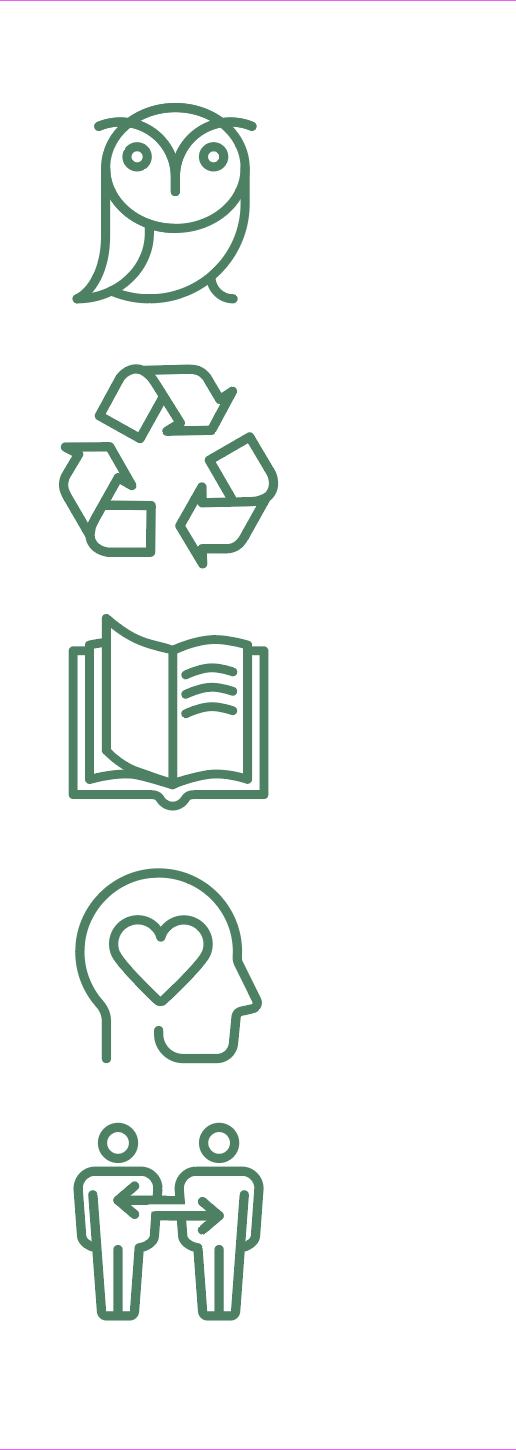 Kirjasto tukee monilukutaitoa ja ohjaa oikean tiedon äärelle. Kirjastot tunnistetaan helposti lähestyttävänä tahona, joka opastaa oikean tiedon äärelle sekä neuvoo ja tukee lähdekriittisyydessä ja media- ja monilukutaidossa.
Kirjasto toimii kestävyyden ja kiertotalouden esimerkkinä.Kirjastotoiminta tuottaa monenlaista positiivista kädenjälkeä ja toimii kiertotalouden esimerkkinä. Kiertotalouden merkitys tulee tulevaisuudessa vahvistumaan.
Kirjasto on merkittävä kulttuurisen kestävyyden tekijä.Kirjaston keskeinen tehtävä on kulttuurin, sivistyksen, kirjallisuuden ja lukutaidon vaaliminen.
Kirjastossa on tilaa rauhoittua. Kirjasto toimii rauhoittumisen ja keskittymisen paikkana. Kirjastosta saa tukea näiden taitojen opetteluun ja aivohyvinvoinnin edistämiseen.
Kirjasto on yhdenvertaisuuden turvasatama - nyt ja tulevaisuudessa. Kuka vain voi tulla kirjastoon milloin vain ja löytää kirjastosta itselleen sopivaa sisältöä.
Kestävän kehityksen lupauksemme
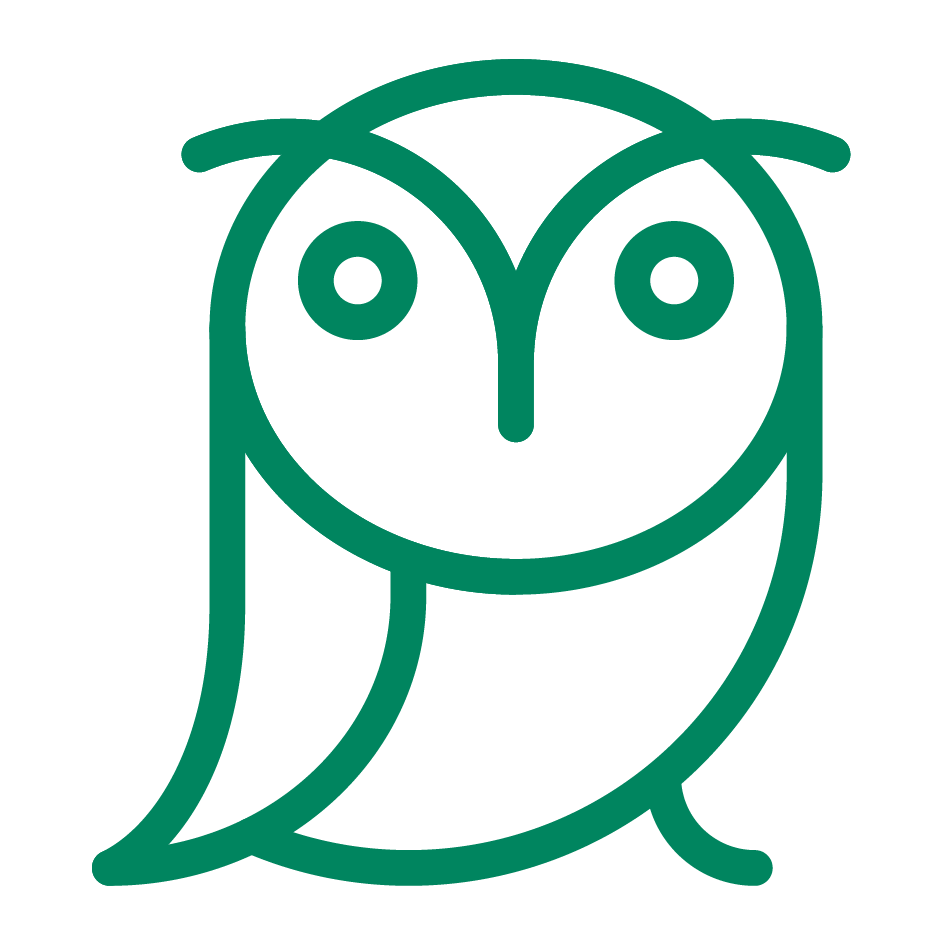 Kirjasto tukee kestävyyttä ja kiertotaloutta
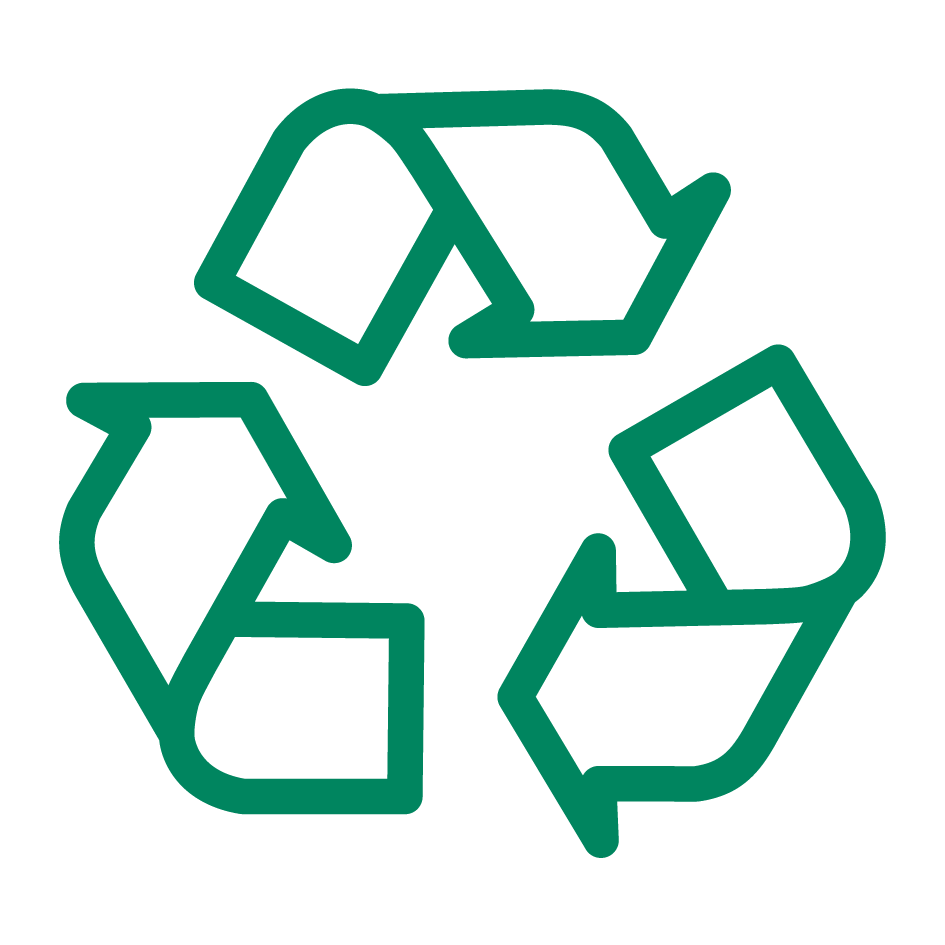 Kirjasto puolustaa tasa-arvoista sivistystä
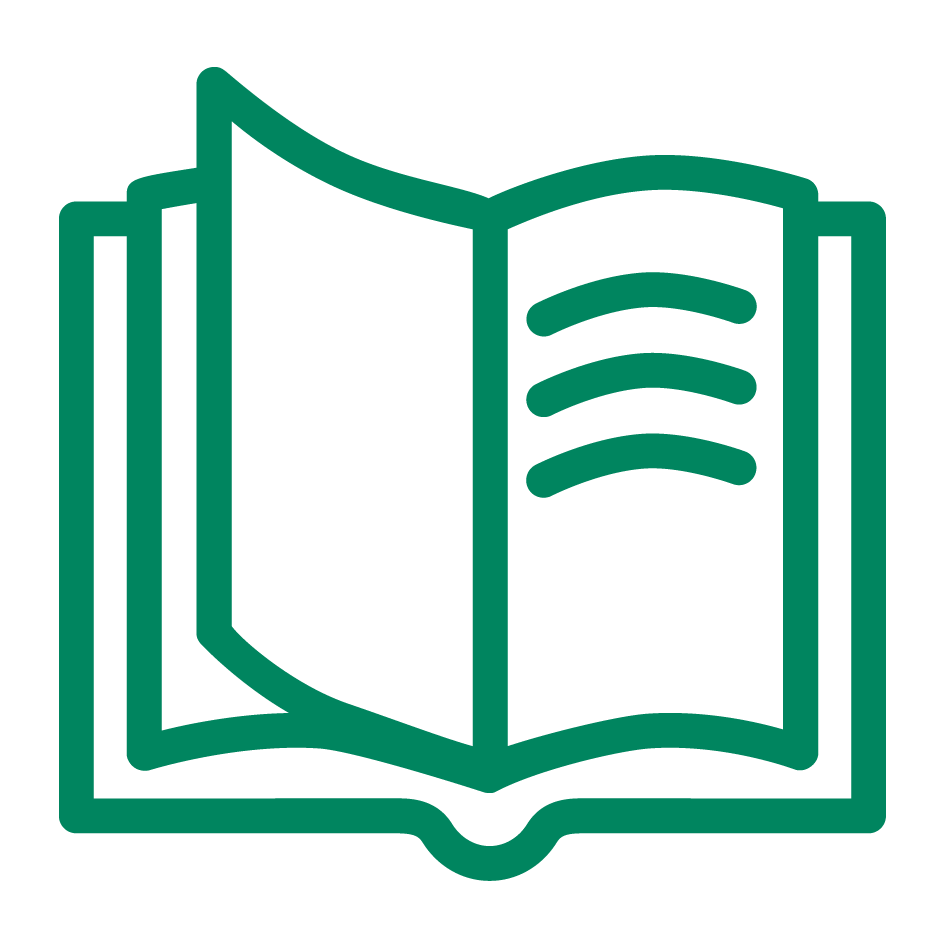 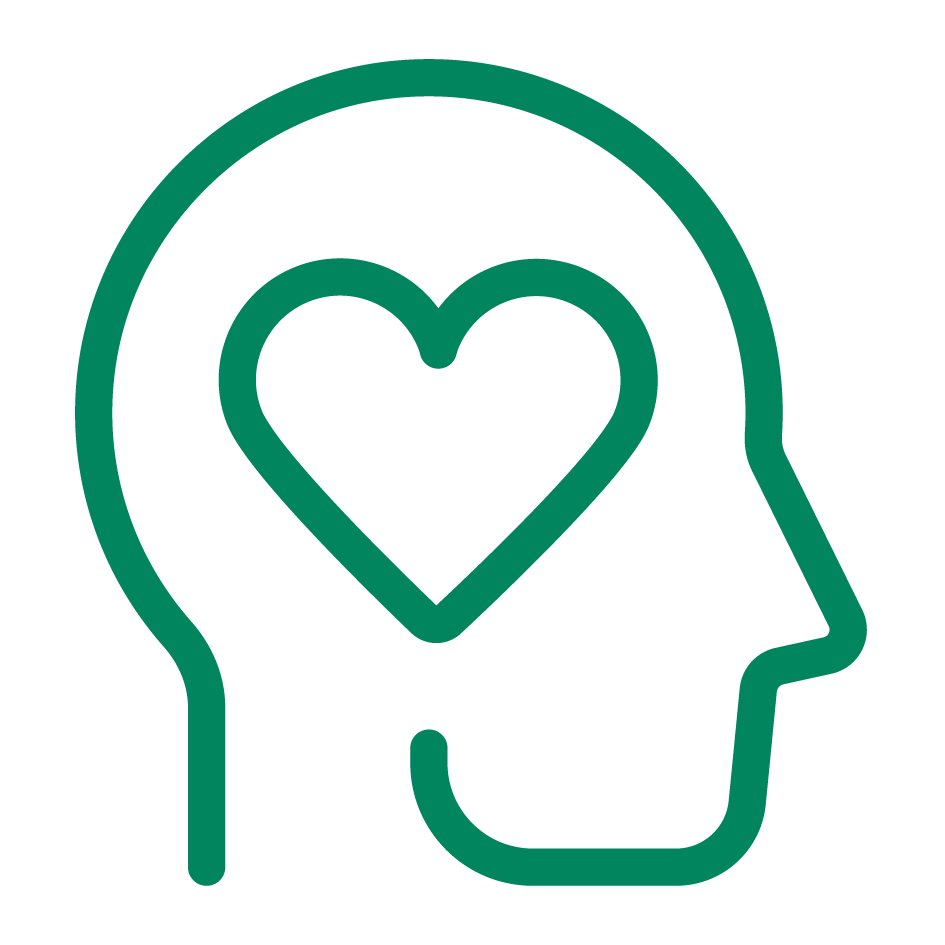 Kirjastossa saa rauhoittua.
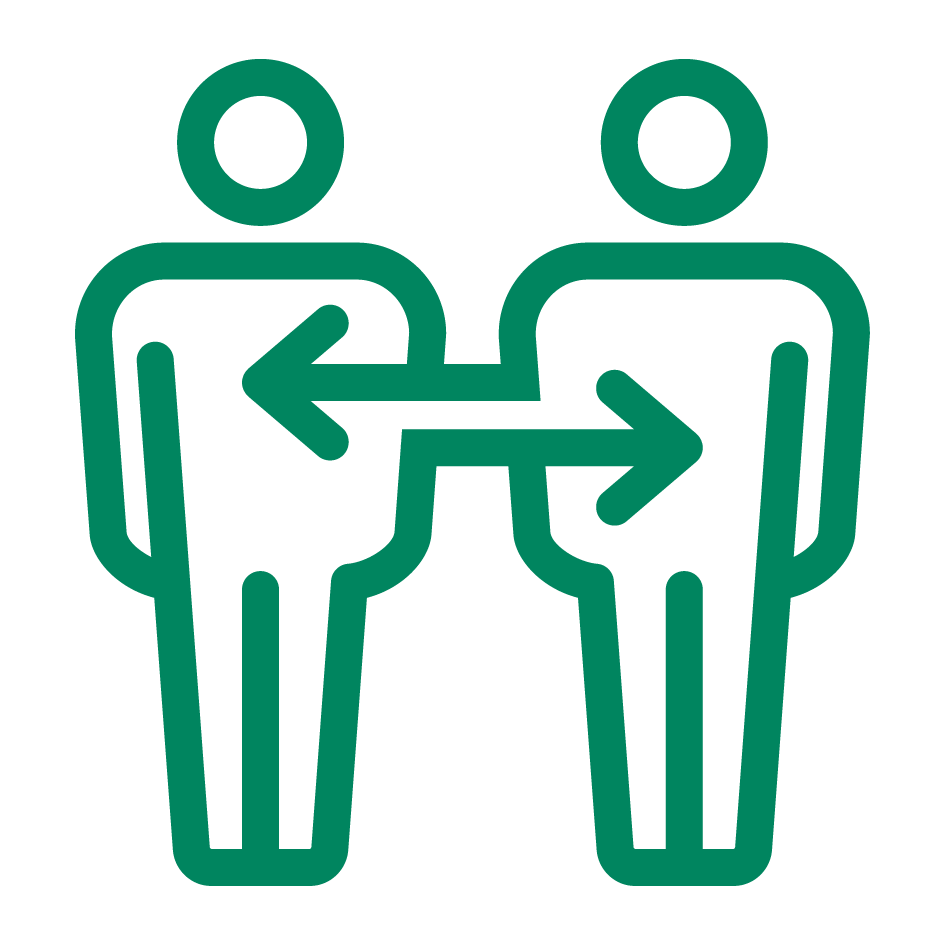 HUOMIOITA
KESTÄVYYSLUPAUS
KIRJASTO JA VASTUUHENKILÖT
Kemiönsaaren kirjasto:  Kaikki työntekijät sitoutuvat lupauksiin päivittäisissä työtehtävissä. Vastuuhenkilöinä erityisesti: viestinnästä ja tapahtumista vastaavat sekä kirjastotoimenjohtaja.
Kirjasto tukee kestävyyttä ja kiertotaloutta
Kemiö, Taalintehdas, Västanfjärd & Hiittinen
TOIMENPIDE
MITTARI
AJOITUS
VAIKUTUS
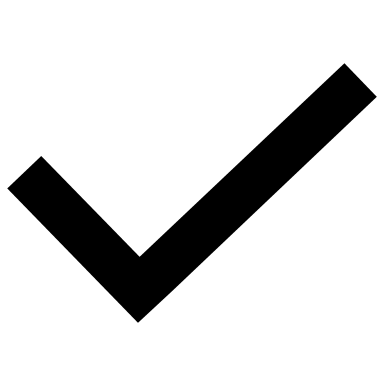 Viestintä 
Tuodaan esille entistä enemmän kirjaston jo olemassa olevaa roolia kestävän kehityksen ja kiertotalouden toimijana 
Jaetaan tietoa ja esimerkkejä kiertotaloudesta ja kestävästä kehityksestä ja sen merkityksestä (mm. kirjojen lisäksi lainattavat esineet) 
Hyödynnetään Kestävä kehitys Lounais-Suomen kirjastoissa -hankkeen viestintämateriaaleja (kirjaston käytön säästölaskuri, Kiertotalous...)
Someviestinnän seuranta
Julkaistut tiedotteet / lehtijutut
Suora asiakaspalaute
JATKUVA
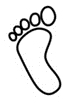 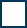 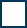 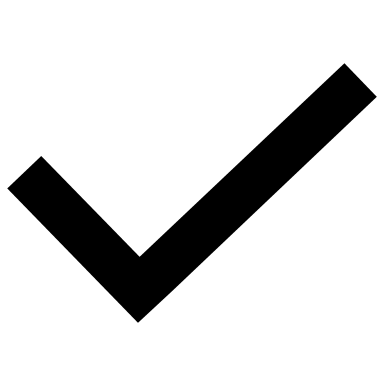 LYHYT HETI, VUODEN SISÄLLÄ
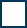 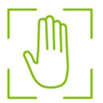 KESKIPITKÄ 1-3 VUOTTA
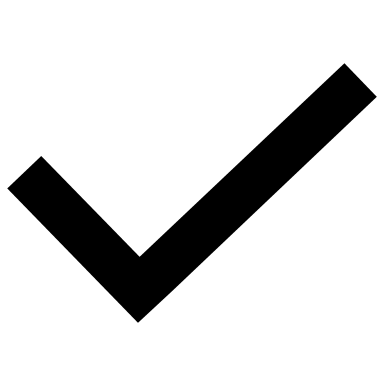 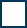 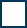 PITKÄ 4-10 VUOTTA
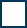 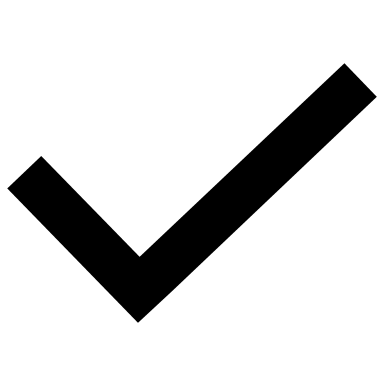 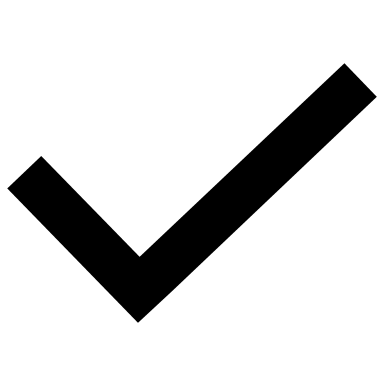 Osallistujien määrä
Suora palaute 
Lyhyt kysely tapahtuman jälkeen
Tapahtumat 
Hyödynnetään Kestävä kehitys Lounais-Suomen kirjastoissa -hankkeen aktiviteettimalleja kuten Kasvien vaihto, Korjaus-työpaja jne... 
Kokeillaan uusia kierrätystapahtumia ja yhteistyötä: Esim. Vaatteiden vaihtotapahtuma (Martat), Lelut vaihtoon (MLL/vanhempainyhdistykset)
Tehdään onnistuneista tapahtumista toistuvia ja kehitetään niitä tarpeen mukaan
JATKUVA
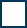 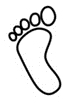 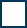 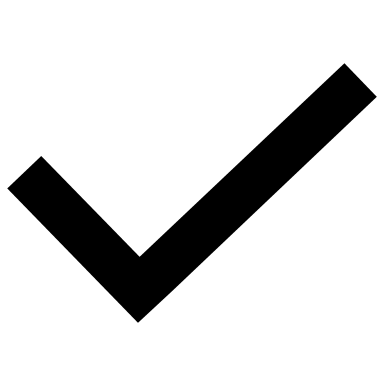 LYHYT HETI, VUODEN SISÄLLÄ
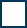 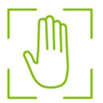 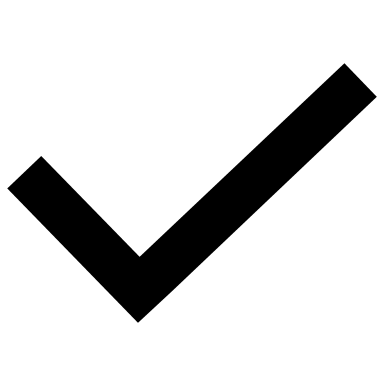 KESKIPITKÄ 1-3 VUOTTA
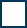 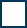 PITKÄ 4-10 VUOTTA
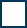 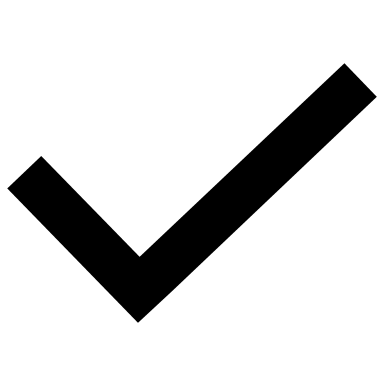 Hankintaehdotukset asiakkailta
Hankintojen seuranta
Lainojen seuranta
Käytäntöjen kehittäminen
Huomioidaan kestävät periaatteet aineistohankinnoissa ja -poistoissa 
Muissa hankinnoissa uuden ostamisen sijasta kartoitetaan kierrätysmahdollisuus 
Työpajoissa hyödynnetään kierrätysmateriaaleja 
 Päivitetään lainattavien esineiden kokoelmaa tarpeiden mukaan  
 Muistetaan myös itse toteuttaa lupausta arjen valinnoissa
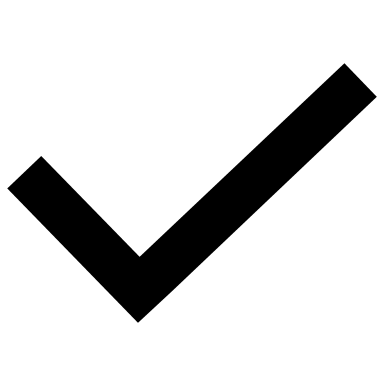 JATKUVA
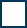 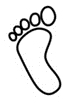 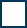 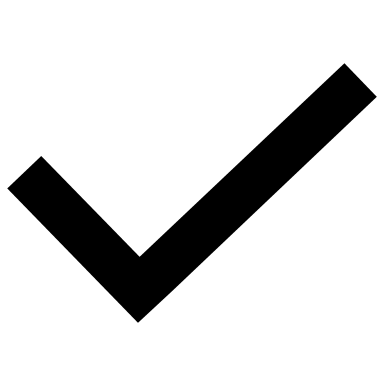 LYHYT HETI, VUODEN SISÄLLÄ
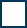 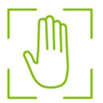 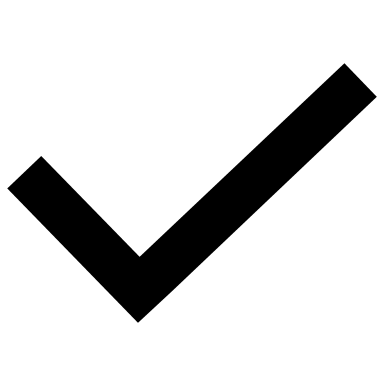 KESKIPITKÄ 1-3 VUOTTA
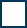 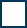 PITKÄ 4-10 VUOTTA
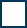 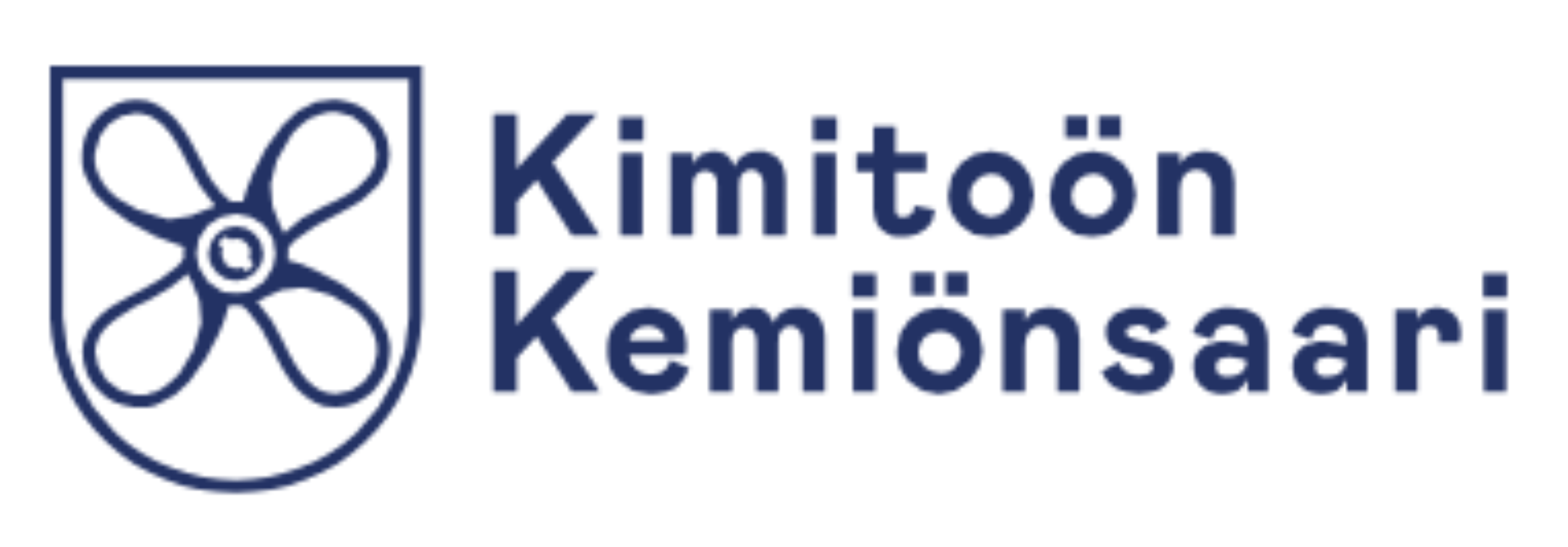 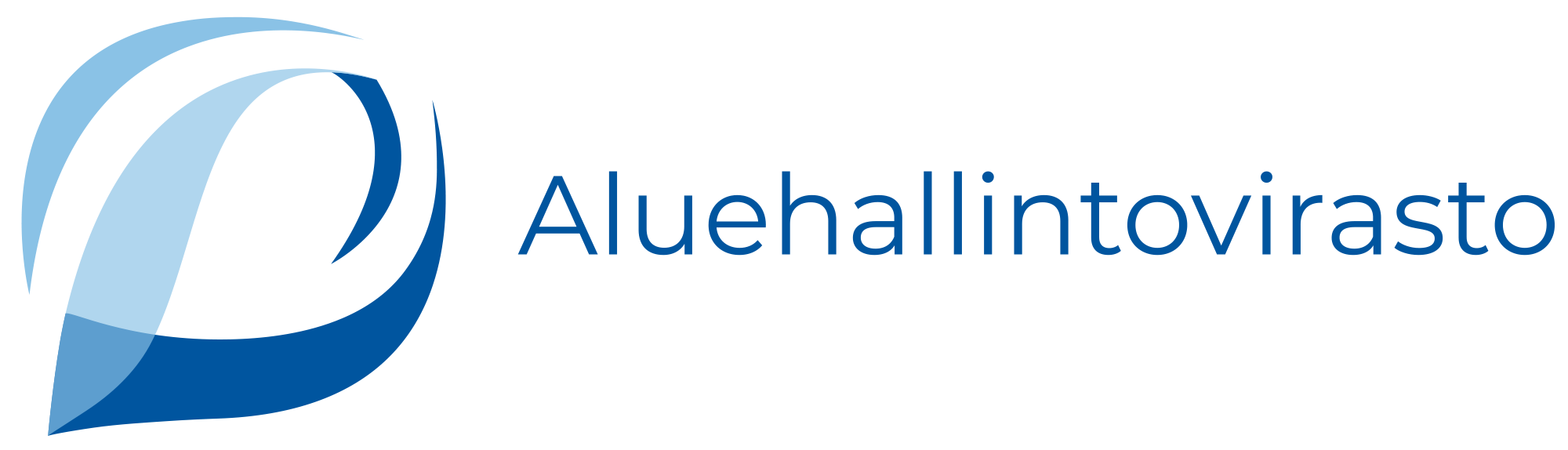 KIRJASTON KESTÄVYYSLUPAUS JA TOIMENPITEET
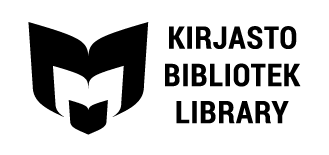 HUOMIOITA
KESTÄVYYSLUPAUS
KIRJASTO JA VASTUUHENKILÖT
Kemiönsaaren kirjasto:  Kaikki työntekijät sitoutuvat lupauksiin päivittäisissä työtehtävissä. Vastuuhenkilöinä erityisesti: viestinnästä ja tapahtumista vastaavat sekä kirjastotoimenjohtaja.
Kirjasto puolustaa tasa-arvoista sivistystä
Kemiö, Taalintehdas, Västanfjärd & Hiittinen
TOIMENPIDE
MITTARI
AJOITUS
VAIKUTUS
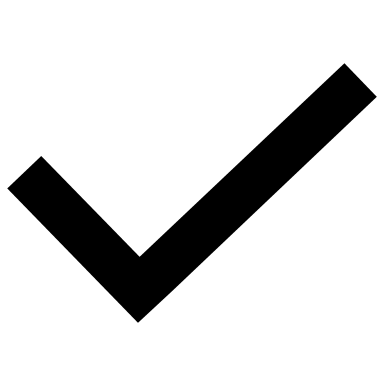 Viestintä 
Viestitään enemmän tasa-arvoisen sivistyksen (saavutettavuus, yhdenvertaisuus, monilukutaito, kulttuuri, kirjallisuus) merkityksestä niin arjessa kuin yhteiskunnallisestikin
Hyödynnetään Kestävä kehitys Lounais-Suomen kirjastoissa -hankkeen viestintämateriaaleja
Kerrotaan avoimesti ja ajantasaisesti kirjaston toiminnasta sisäisesti ja ulkoisesti
 Toteutetaan lupausta arjen kommunikaatiossa sekä asiakaspalvelussa että työyhteisössä
Someviestinnän seuranta
Julkaistut tiedotteet / lehtijutut
Suora asiakaspalaute
JATKUVA
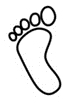 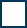 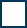 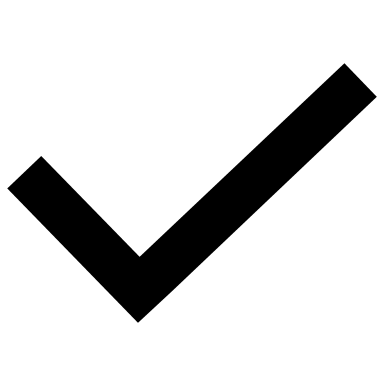 LYHYT HETI, VUODEN SISÄLLÄ
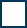 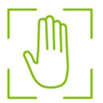 KESKIPITKÄ 1-3 VUOTTA
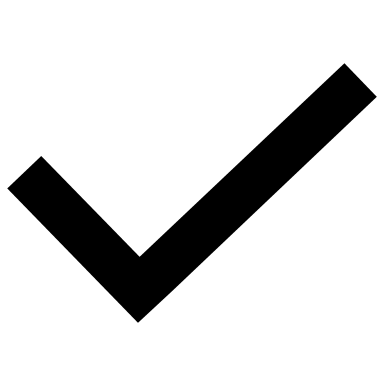 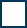 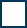 PITKÄ 4-10 VUOTTA
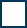 Tapahtumat
Hyödynnetään Kestävä kehitys Lounais-Suomen kirjastoissa -hankkeen tapahtumamalleja
Kehitetään ja kokeillaan Min bokhylla / Minun kirjahyllyni -näyttelykonseptia: Asiakkaat esittelevät omien kirjahyllyjensä sisältöä > monimuotoisuus, vertaisvinkkaus ja lukutaito
Toteutetaan Pop up -kirjastoa eri puolella kuntaa resurssien sallimissa rajoissa
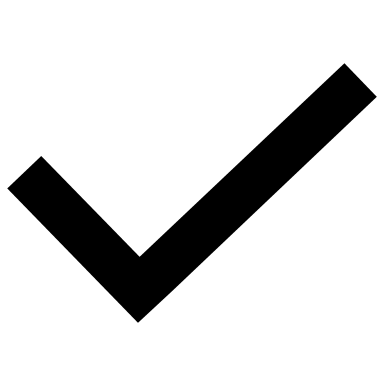 Osallistujien määrä
Suora palaute
Lyhyt kysely tapahtuman jälkeen
JATKUVA
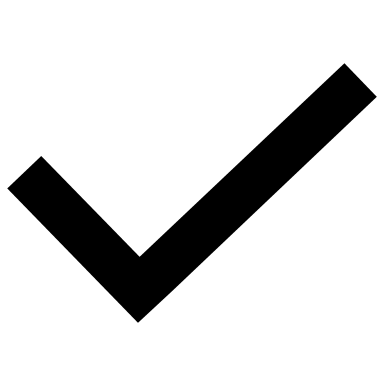 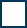 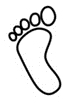 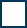 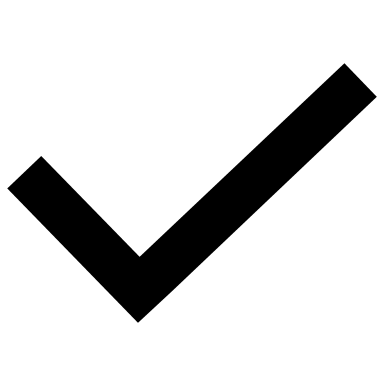 LYHYT HETI, VUODEN SISÄLLÄ
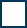 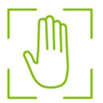 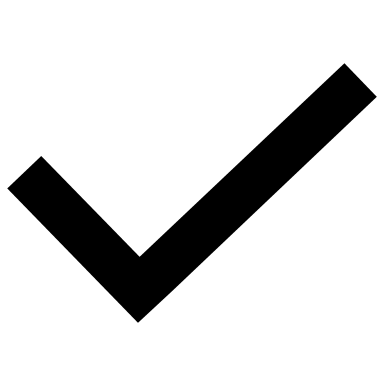 KESKIPITKÄ 1-3 VUOTTA
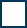 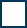 PITKÄ 4-10 VUOTTA
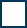 Digituen tarpeen seuranta
Suora palaute
Yhteistyön määrä
Käytäntöjen kehittäminen
 Poistetaan asiakkailta tulostusmaksut välttämättömistä työllisyyteen, toimeentuloon, maahanmuuttoon tai sosiaalietuuksiin liittyvistä asiakirjoista.
Esitetään budjettiin lisäystä jatkuvasta digituesta. 
Viimeistellään kesken jäänyt ohjeistus yhteisistä, tasa-arvoisista tavoista toimia kirjastotiloissa ja otetaan se käyttöön.  
Jatketaan olemassa olevaa lukutaitotyötä ja  edistetään yhteistyötä kunnan sisällä sekä yhdistysten kanssa.
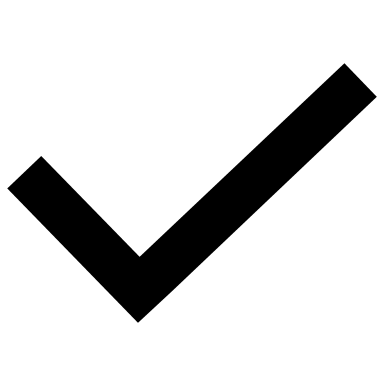 JATKUVA
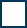 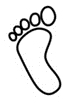 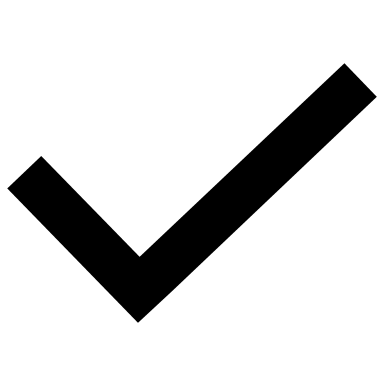 LYHYT HETI, VUODEN SISÄLLÄ
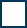 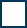 KESKIPITKÄ 1-3 VUOTTA
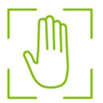 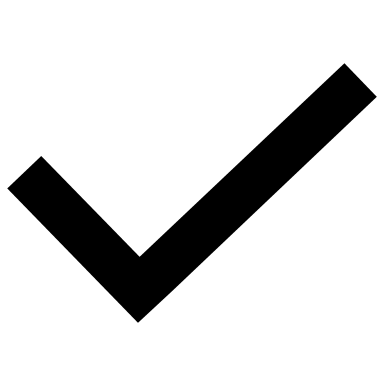 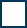 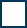 PITKÄ 4-10 VUOTTA
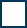 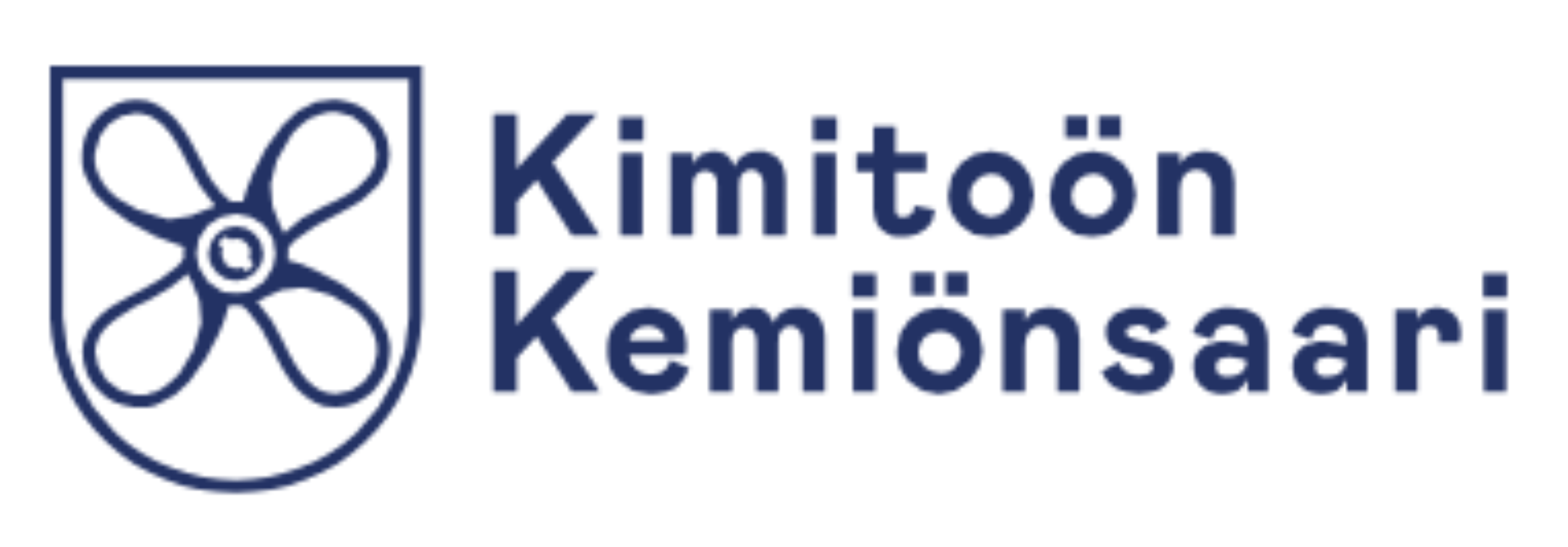 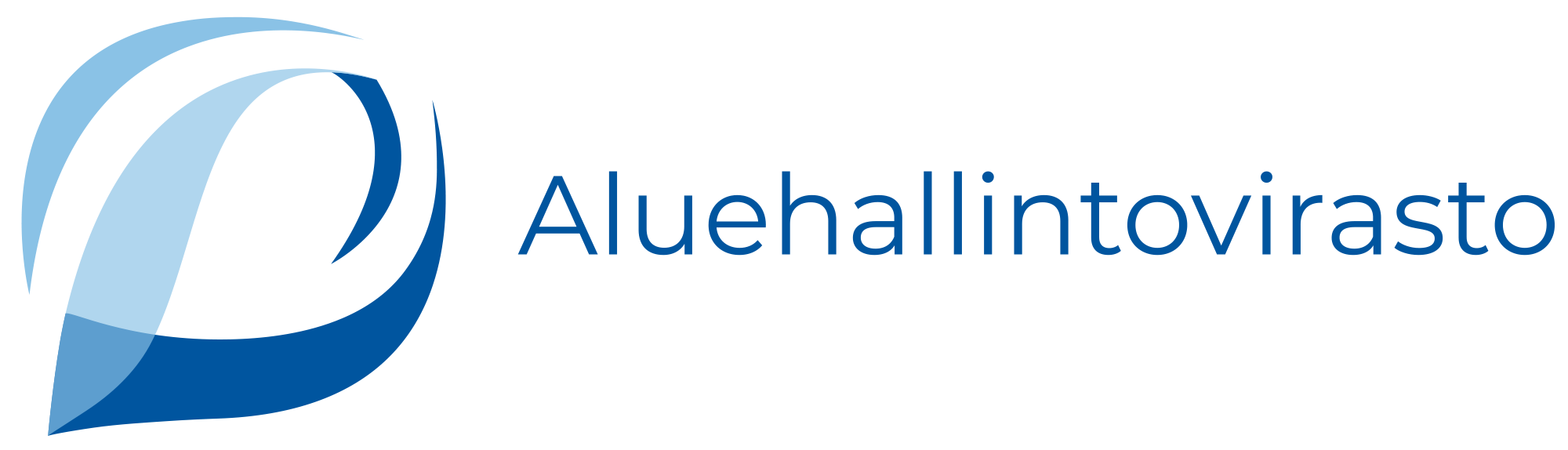 KIRJASTON KESTÄVYYSLUPAUS JA TOIMENPITEET
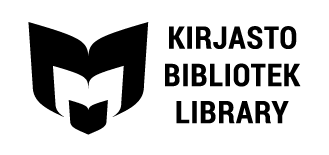 HUOMIOITA
KESTÄVYYSLUPAUS
KIRJASTO JA VASTUUHENKILÖT
Kemiönsaaren kirjasto:  Kaikki työntekijät sitoutuvat lupauksiin päivittäisissä työtehtävissä. Vastuuhenkilöinä erityisesti: viestinnästä ja tapahtumista vastaavat sekä kirjastotoimenjohtaja.
Kirjastossa saa rauhoittua
Kemiö, Taalintehdas, Västanfjärd & Hiittinen
TOIMENPIDE
MITTARI
AJOITUS
VAIKUTUS
Someviestinnän seuranta
Julkaistut tiedotteet / lehtijutut
Suora (asiakas)palaute
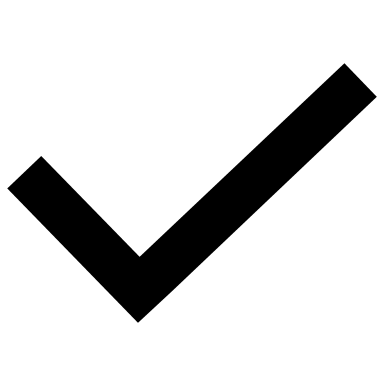 Viestintä 
Viestitään konkreettisesti rauhoittumisen merkityksestä esimerkiksi aivohyvinvoinnille 
 Muistutetaan, että rauhoittuminen voi tarkoittaa ihmisille eri asioita 
 Kirjasto rauhoittumispaikkana > kaikille avoin ja maksuton
Hyödynnetään Kestävä kehitys Lounais-Suomen kirjastoissa -hankkeen viestintämateriaaleja
JATKUVA
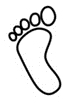 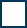 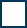 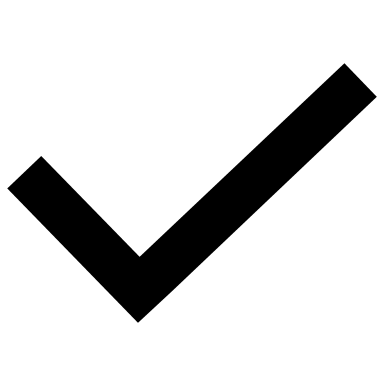 LYHYT HETI, VUODEN SISÄLLÄ
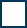 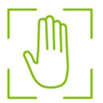 KESKIPITKÄ 1-3 VUOTTA
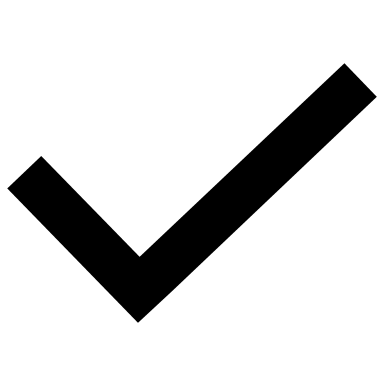 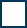 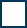 PITKÄ 4-10 VUOTTA
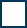 Käytäntöjen kehittäminen
Hyödynnetään Kestävä kehitys Lounais-Suomen kirjastoissa -hankkeen valmiita tapahtuma- ja toimintamalleja kuten Lukuretriitti
Järjestetään rauhoittumiseen sopiva nurkkaus kirjaston kaikkiin palvelupisteisiin tilojen sallimissa puitteissa
Tarjotaan erilaisia rauhoittumista edesauttavia juttuja lukemisen lisäksi (kuten värityskuvat, askartelu, käsityöt)
Nostetaan säännöllisesti esille aiheeseen sopivaa aineistoa
Toteutetaan lupausta myös antamalla aikaa asiakkaiden kohtaamiseen.
Osallistujien määrä
Suora palaute
Lyhyitä kyselyitä
Aiheeseen liittyvän aineiston lainaus
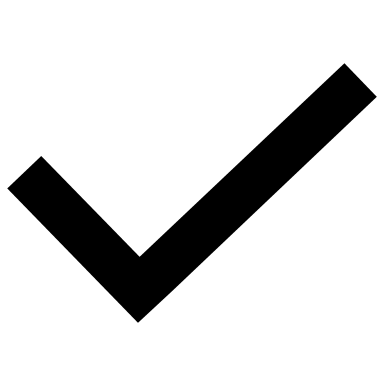 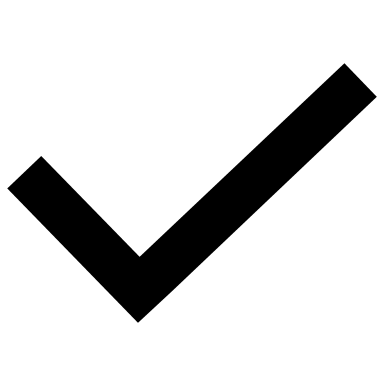 JATKUVA
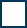 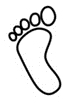 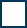 LYHYT HETI, VUODEN SISÄLLÄ
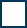 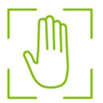 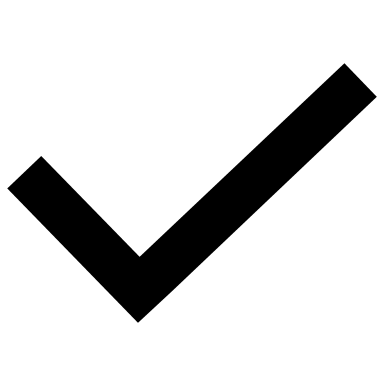 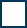 KESKIPITKÄ 1-3 VUOTTA
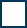 PITKÄ 4-10 VUOTTA
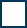 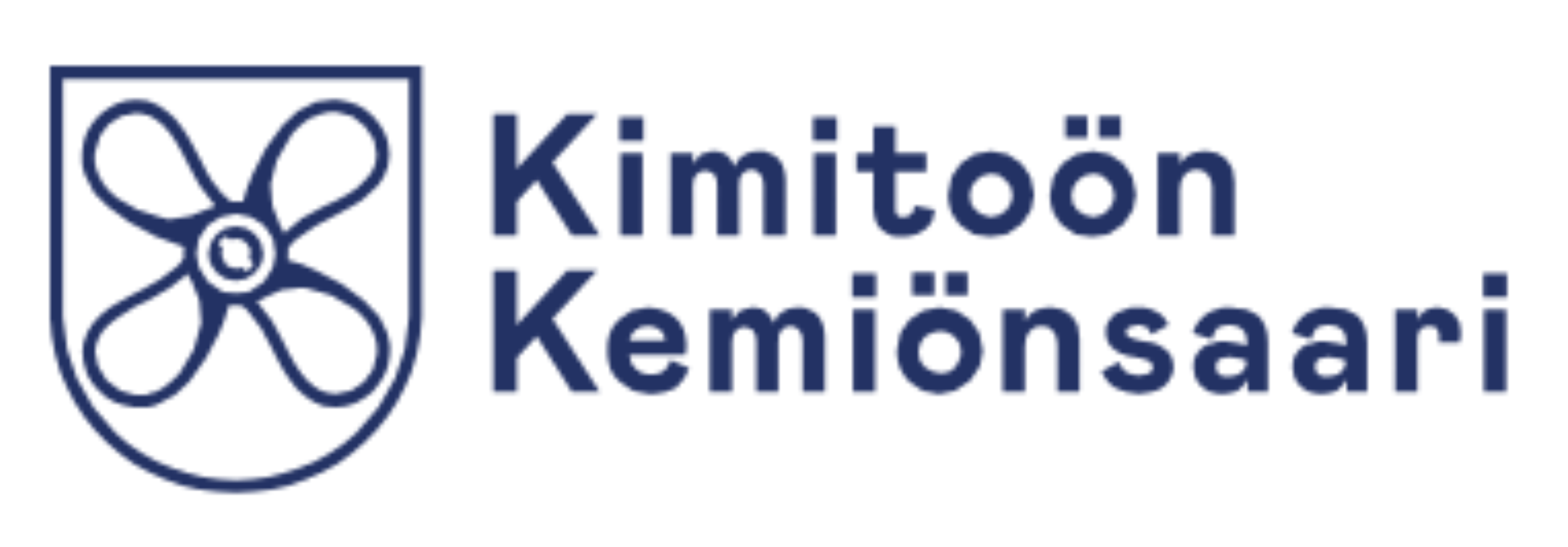 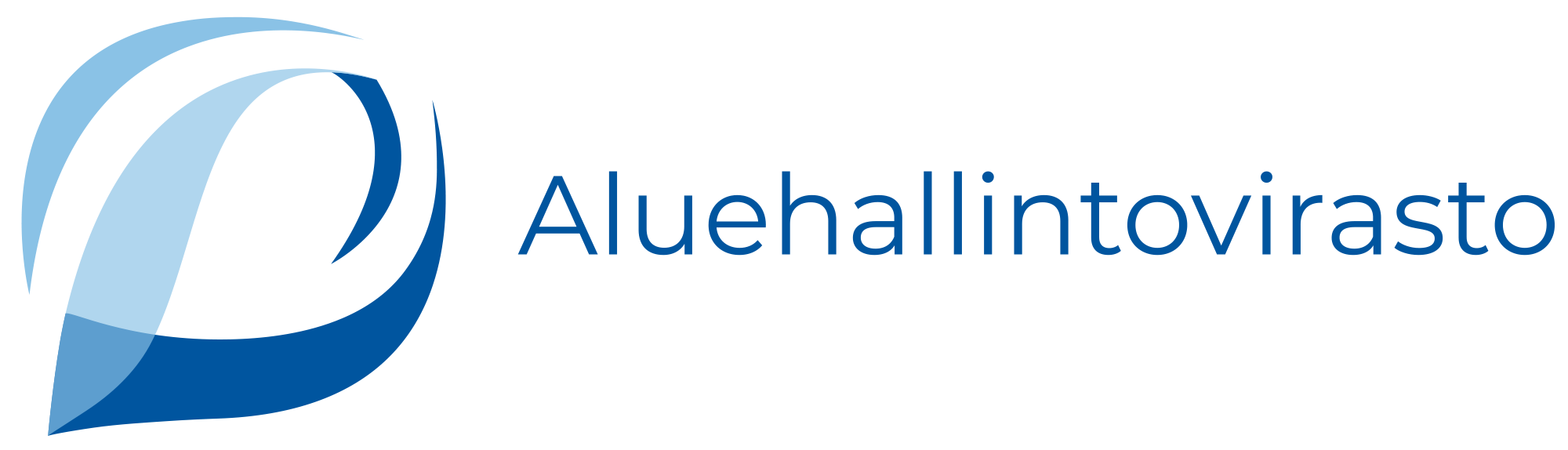 KIRJASTON KESTÄVYYSLUPAUS JA TOIMENPITEET
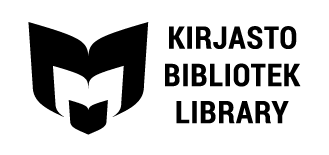